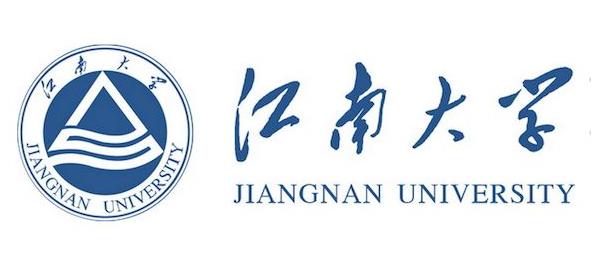 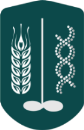 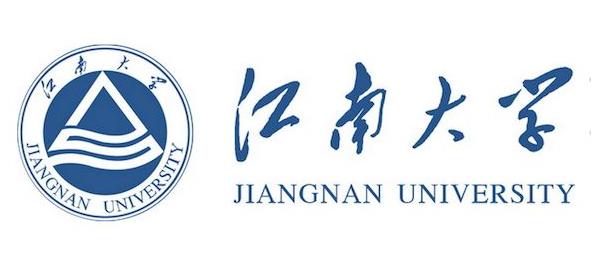 Rice Grading for Nutrition from
 Food Science Perspective
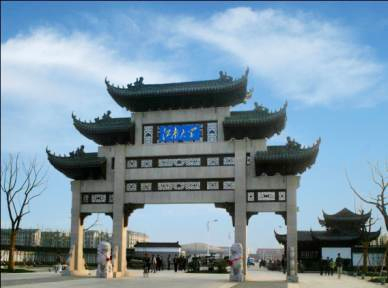 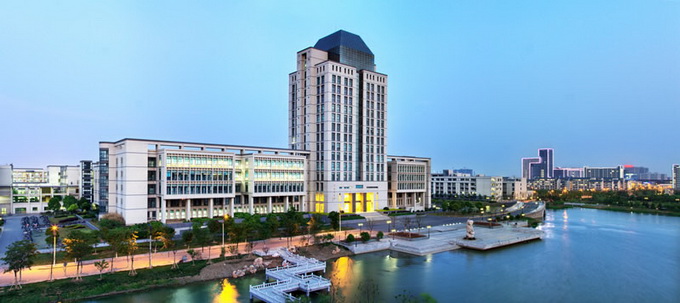 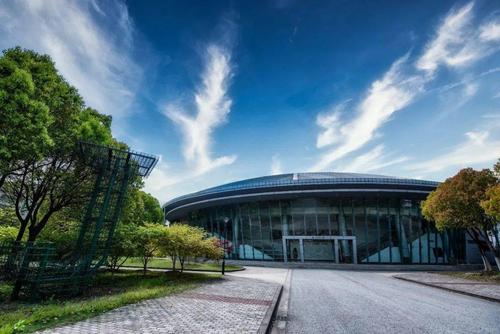 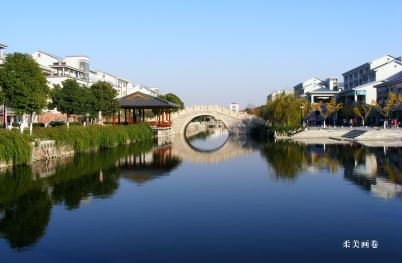 Li Wang
Jiangnan University, Wuxi .2023.06.20
1
01
\Rice introduction
Outline
02
03
\Rice grading
\Rice nutrition
2
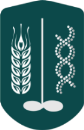 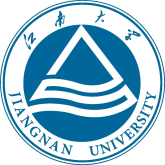 1. Rice introduction:  Global Rice production
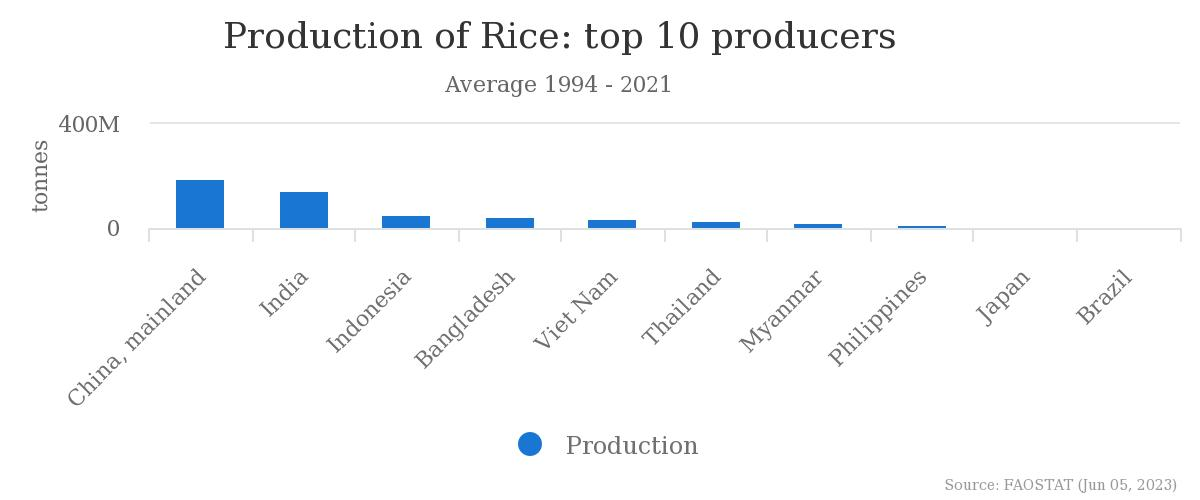 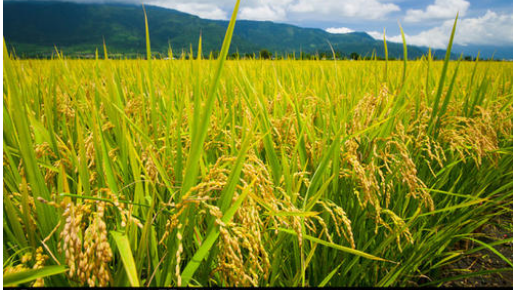 214 million tons
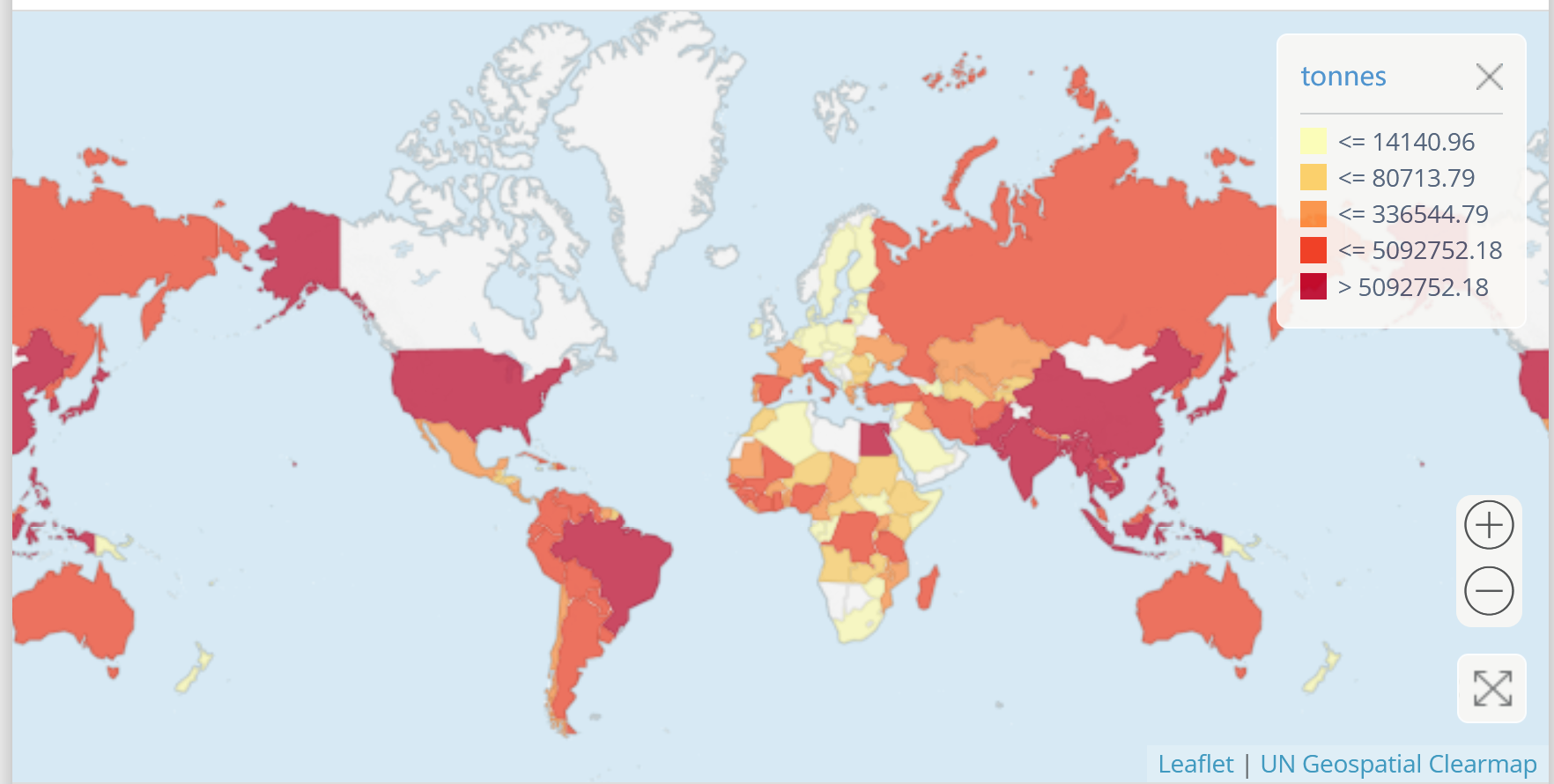 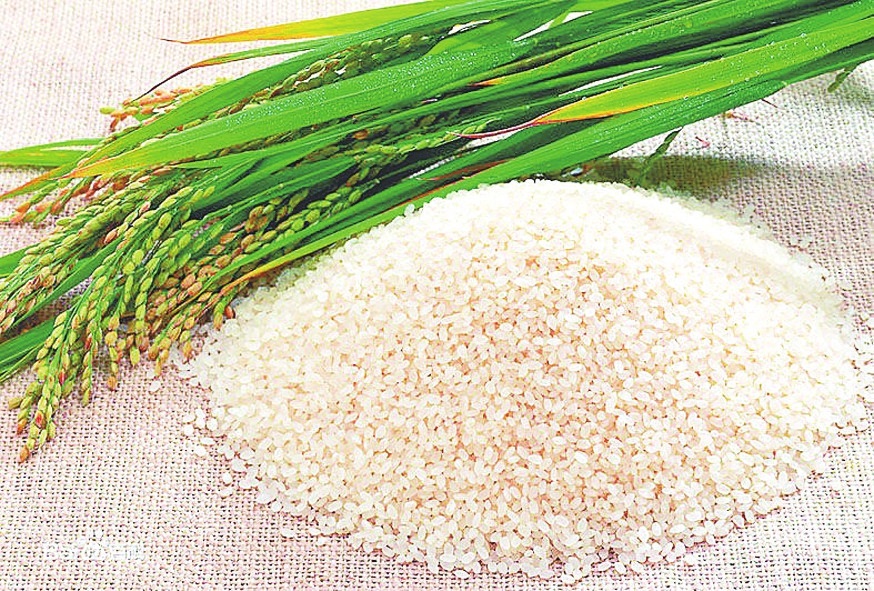 From the data of FAO, the highest production of rice appeared in China.
3
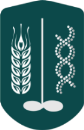 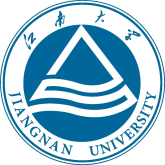 1. Rice introduction: Rice composition
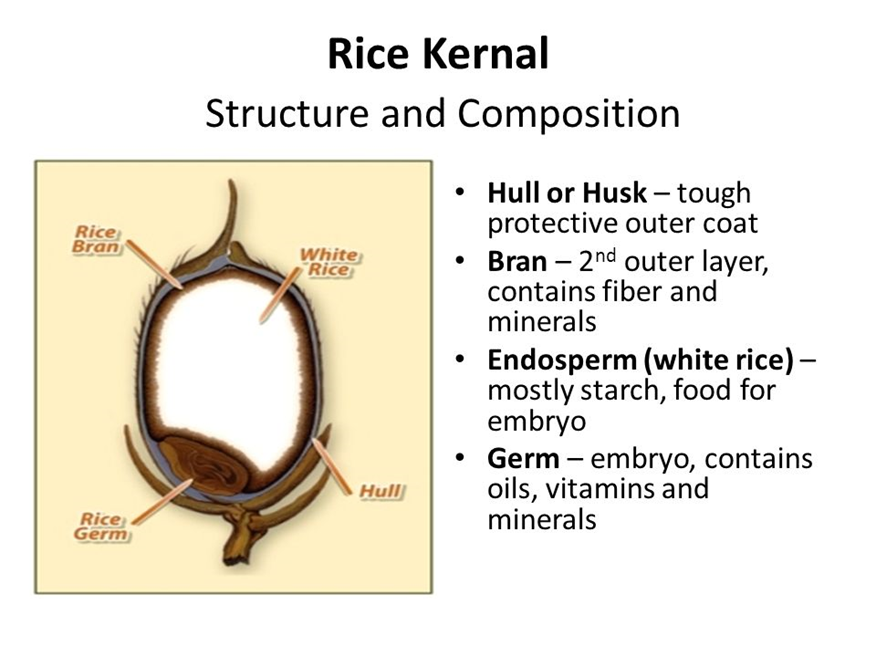 The structure and nutritional composition of rice
Rice is mainly comprised of husk,  bran, endosperm and embryo.
4
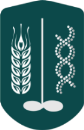 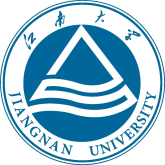 2. Rice grading
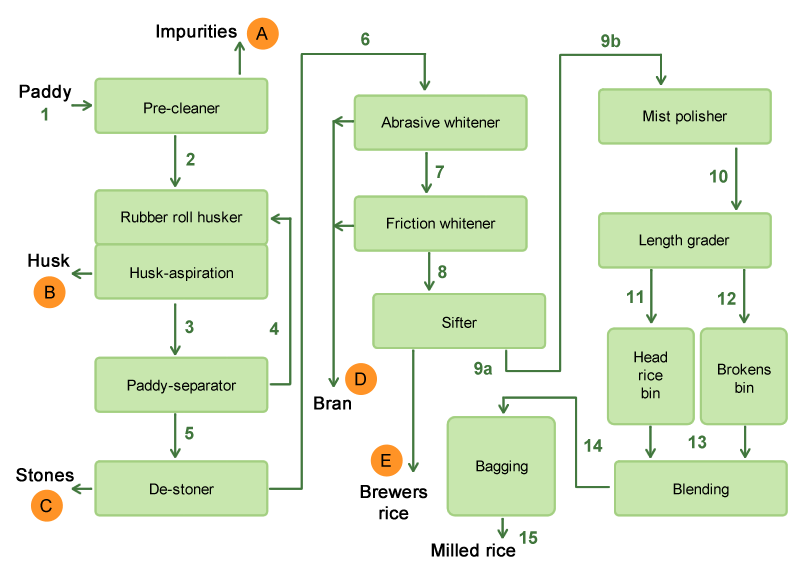 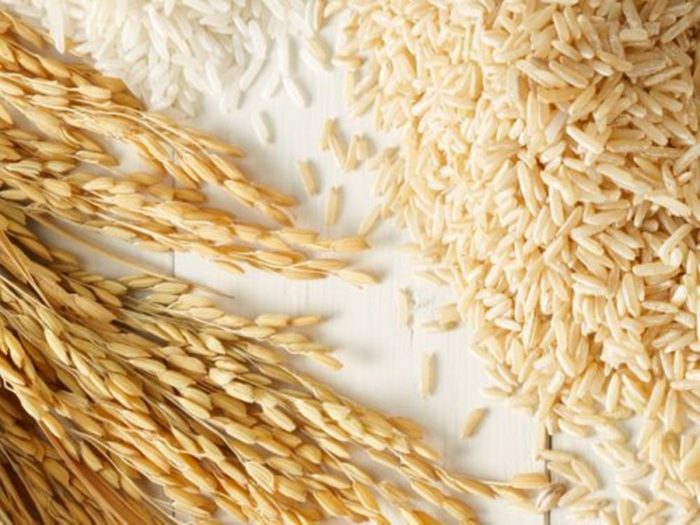 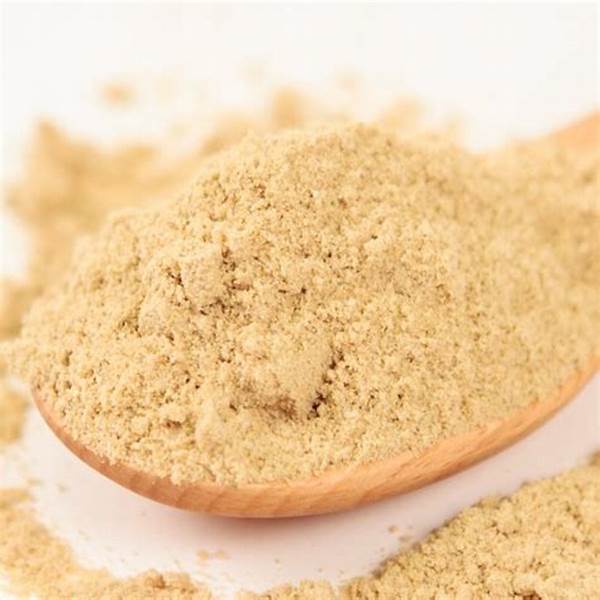 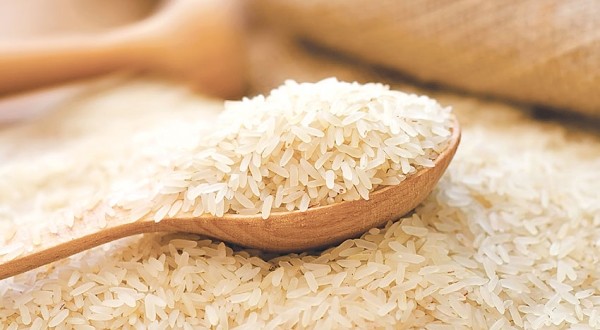 5
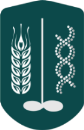 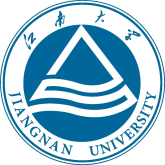 2. Rice grading: Rice husk
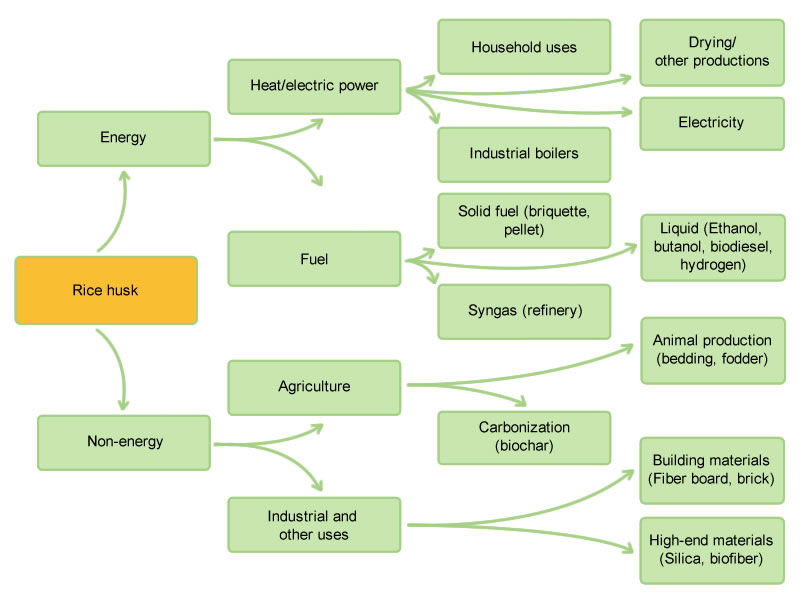 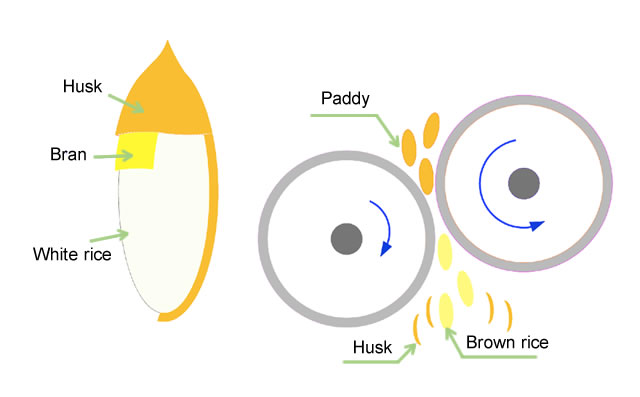 Paddy grain and its products after husking
Options for the use of rice husk
Rice husk is composed of organic fibers and inorganic silica, which has been widely used to prepare energy materials, high-purity silica and water glass.
6
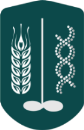 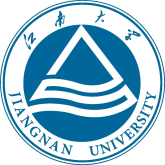 2. Rice grading: Rice bran
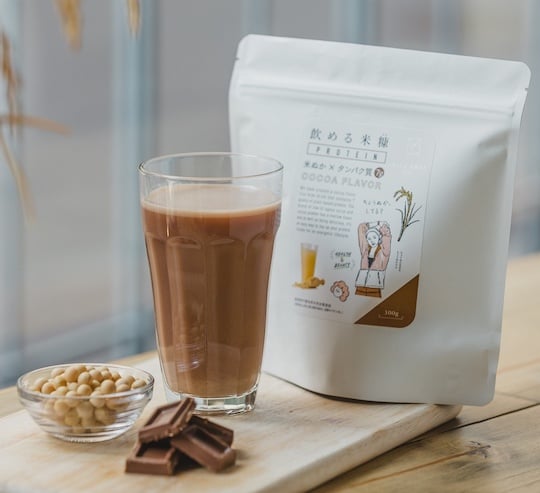 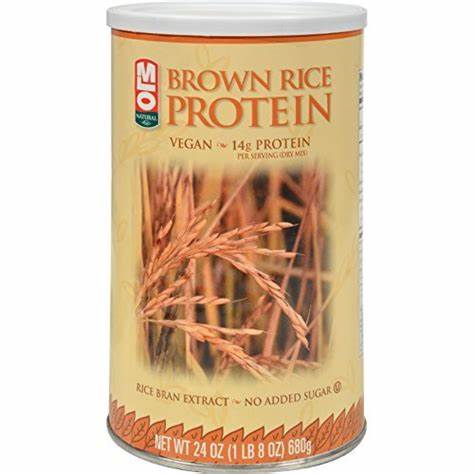 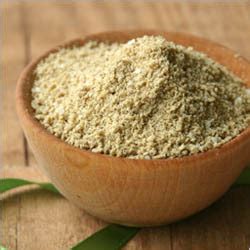 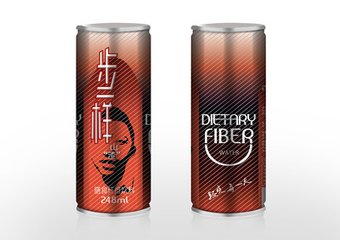 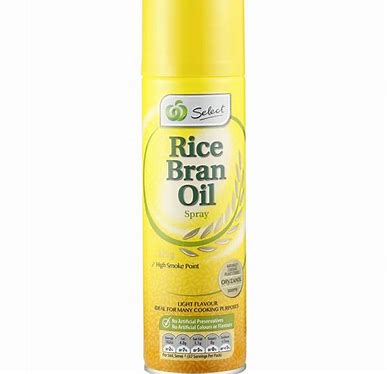 Coarse bran
 (from the first whitening step)
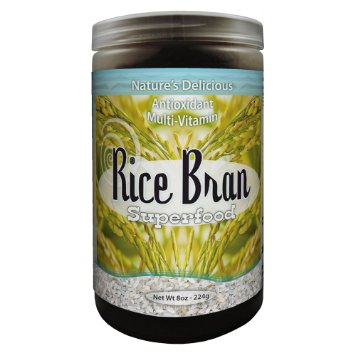 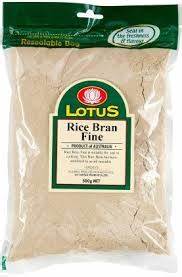 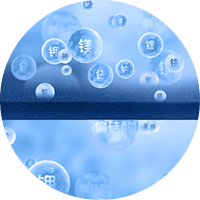 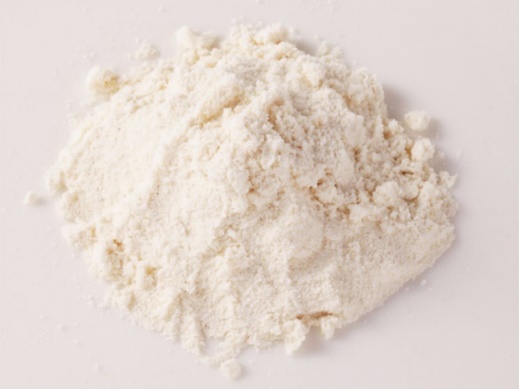 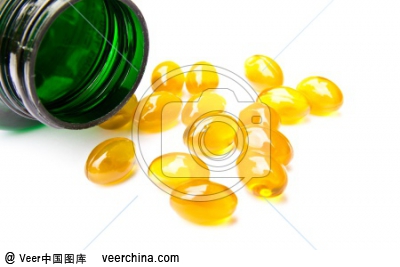 Fine bran 
(second whitening step)
Polish bran
(the polishing step)
Related products of rice bran
7
[Speaker Notes: Rice bran is the brown outer layer of rice kernel.
   It contains appreciable quantities of nutrients like protein, fat, and dietary fiber. 
It contains substantial amount of minerals like K, Ca, Mg, and Fe. 
Functional ingredient: , tocotrienols, and γ -oryzanol]
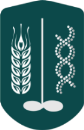 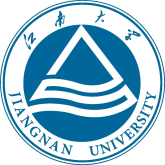 2. Rice grading: Milled Rice products
Nutritional-fortified rice
Common moderately processed rice
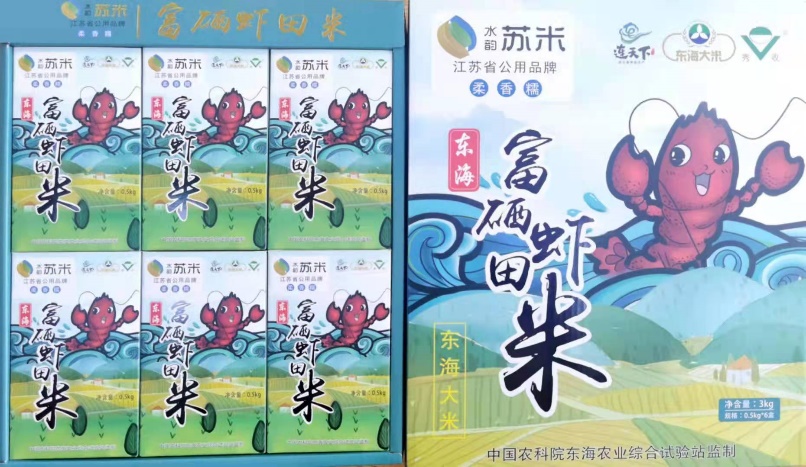 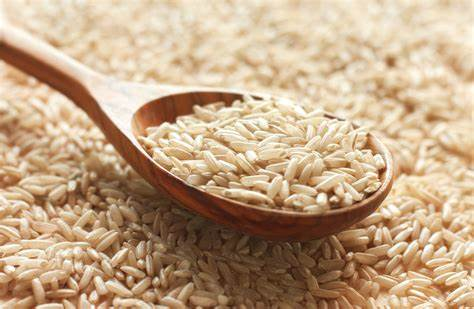 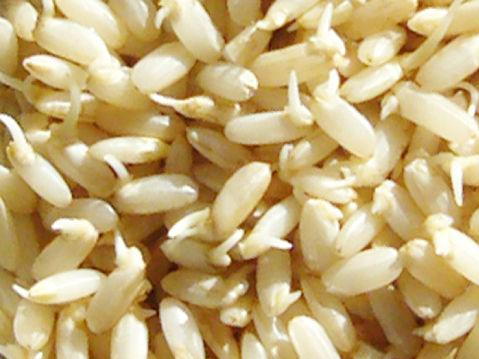 Germinated brown rice
Brown rice
Selenium fortified rice
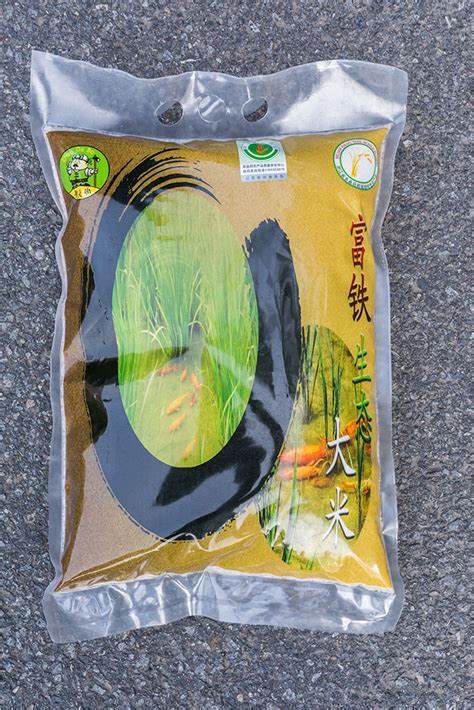 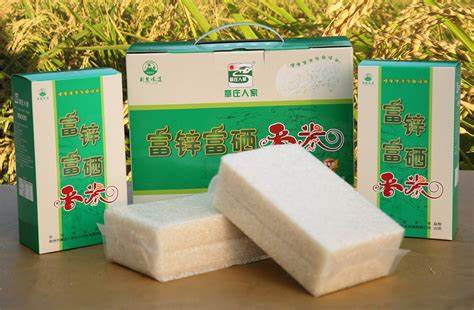 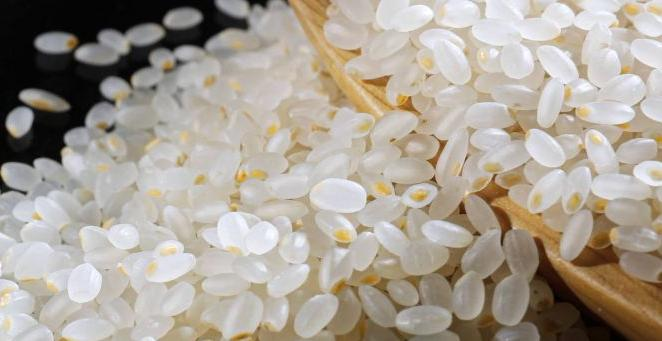 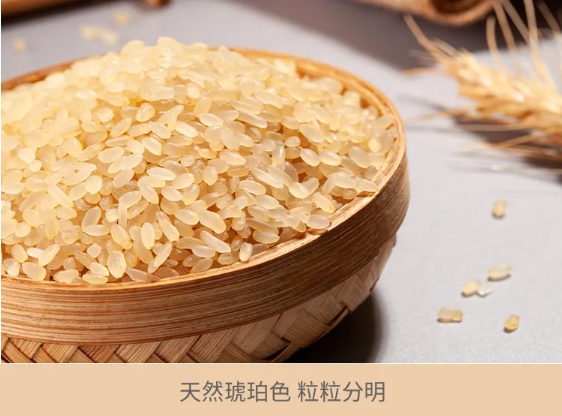 Rice with embryo
Zinc fortified rice
Steamed rice
iron fortified rice
8
[Speaker Notes: 留胚米（又称胚芽米）是指通过降低碾磨度,保留稻米部分糊粉层且胚芽残留率在 80%以上的稻米产品，是应用适度加工技术生产的代表产品。 
发芽糙米是一类糙米全组分保留的稻米产品，不仅营养零损失还富集具有改善神经功能的生物活性成分γ-氨基丁酸，在日本等东亚地区市场比较普遍.
与普通大米相比，蒸谷米营养价值较高的原因在于，稻米经水热处理后，稻米外层维生素和矿物质等水溶性营养物质会渗透到稻米胚乳内部，再次磨米后，维生素B族及钙、铁、磷等矿物质含量均能得到不同程度的提高
富营养米是指稻米中某种营养成分显著高于普通米制品的稻米加工产品。与普通大米相比，富营养稻米的特点在于其营养素含量较高。]
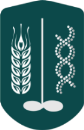 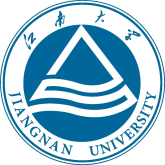 2. Rice grading: Brown rice
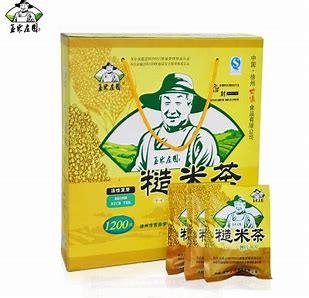 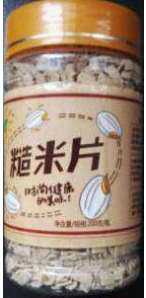 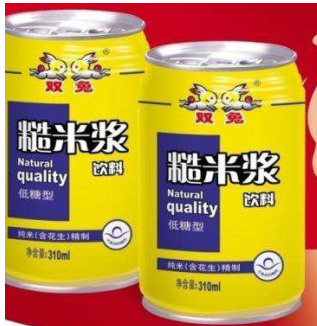 Functional ingredients
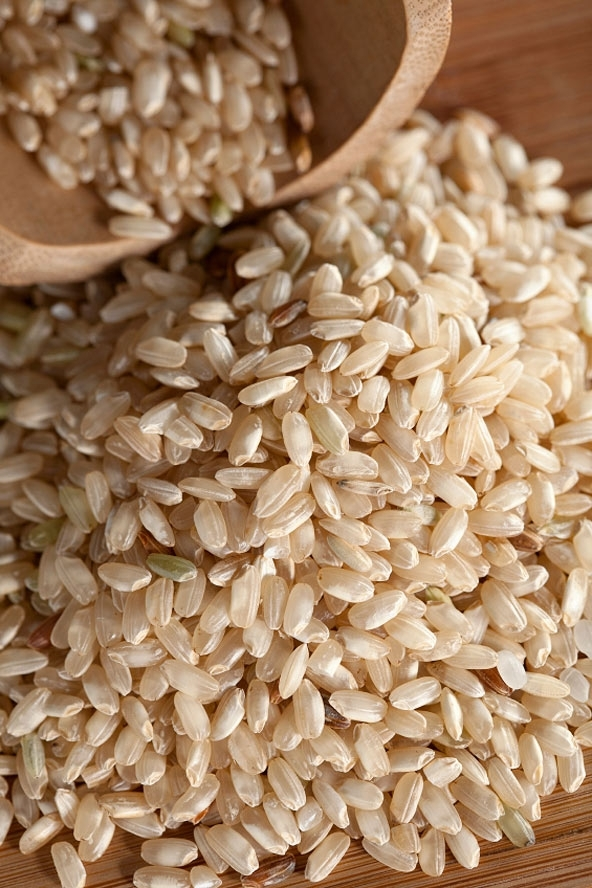 Brown rice drink
Brown rice flake
Brown 
Rice
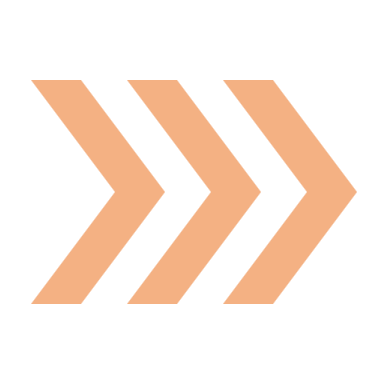 High
protein
Dietary 
fiber
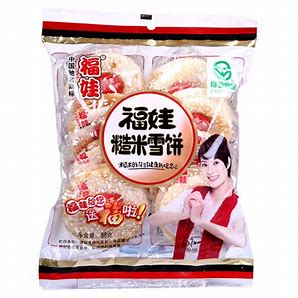 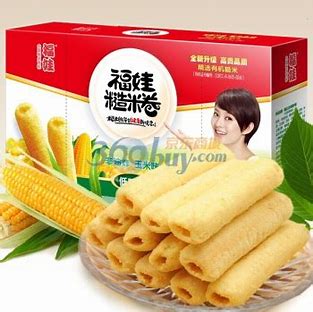 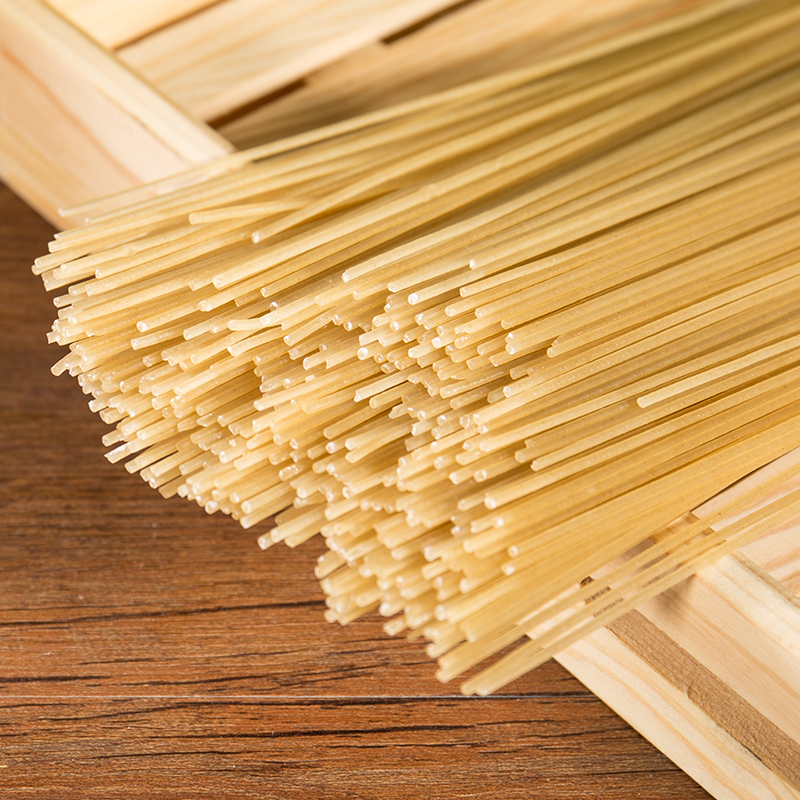 Low 
glycemic index
Brown rice noodle
Brown rice cracker
Brown rice roll
9
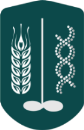 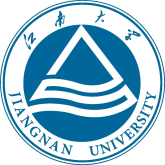 3. Rice nutrition: Rice starch
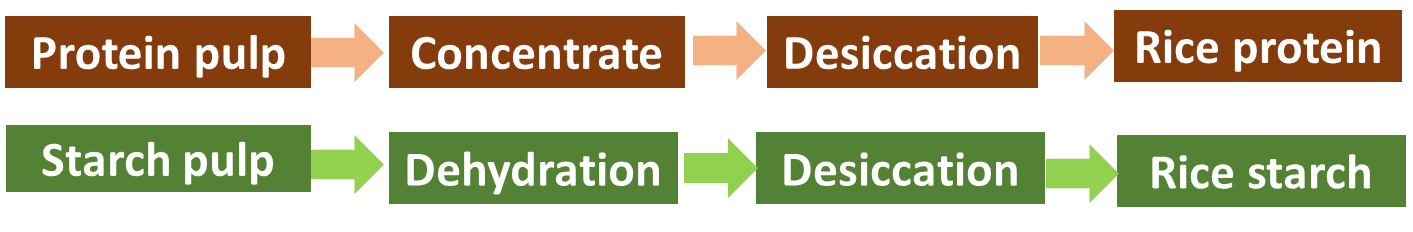 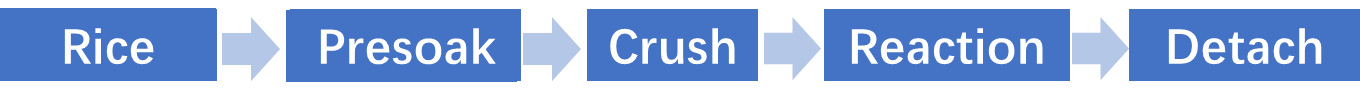 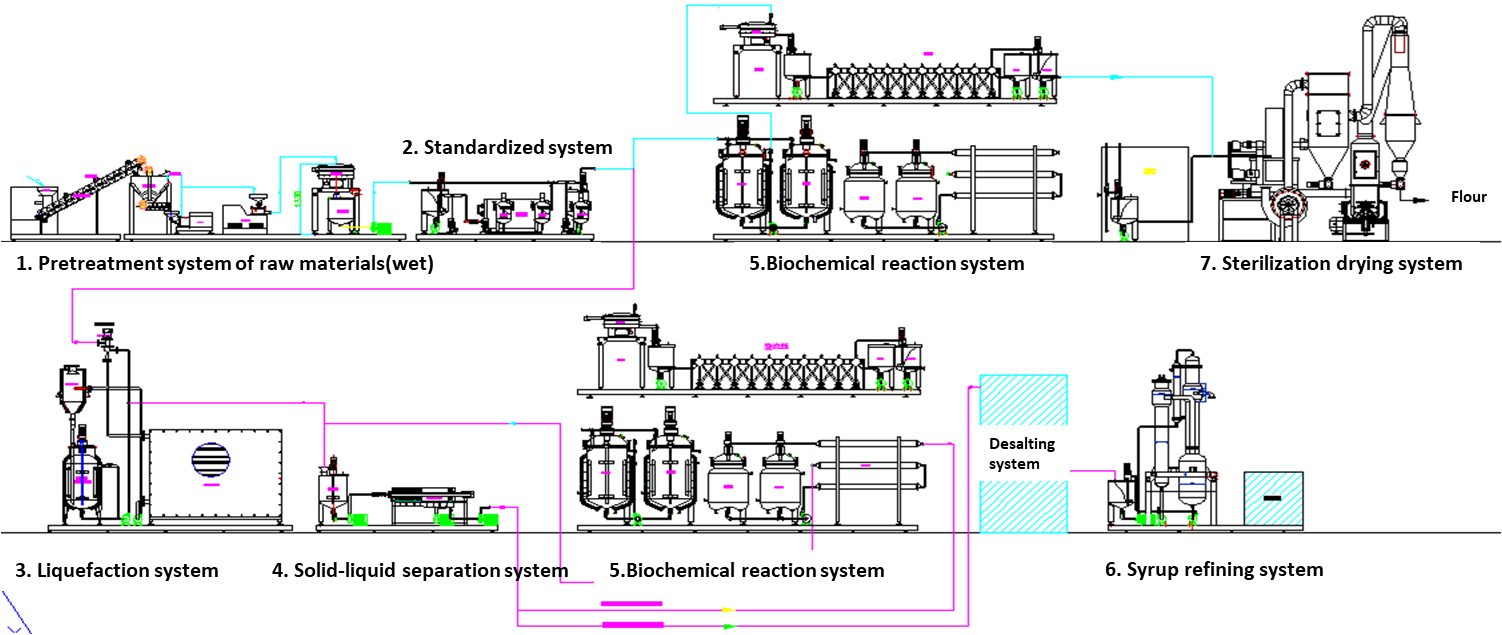 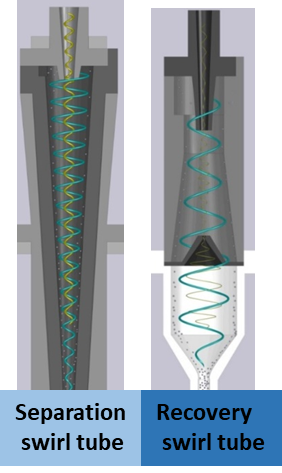 Rice starch and protein can be successfully separated using this pilot production line.
10
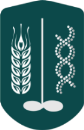 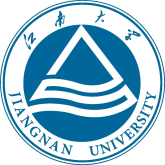 3. Rice nutrition: Rice starch
Rice starch characteristics
High Digestibility
Hypoallergenic
Thermal stability
Non GMO
Small granularity size
Specific surface area
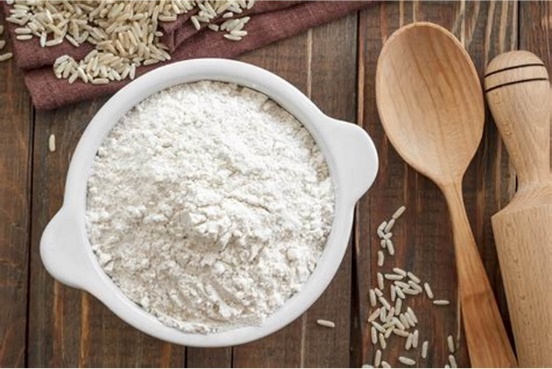 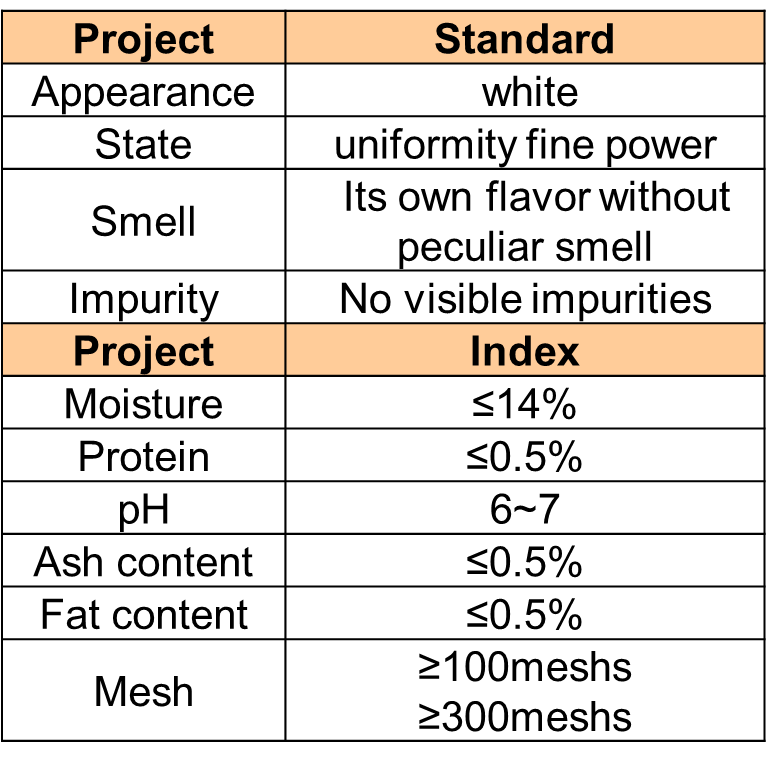 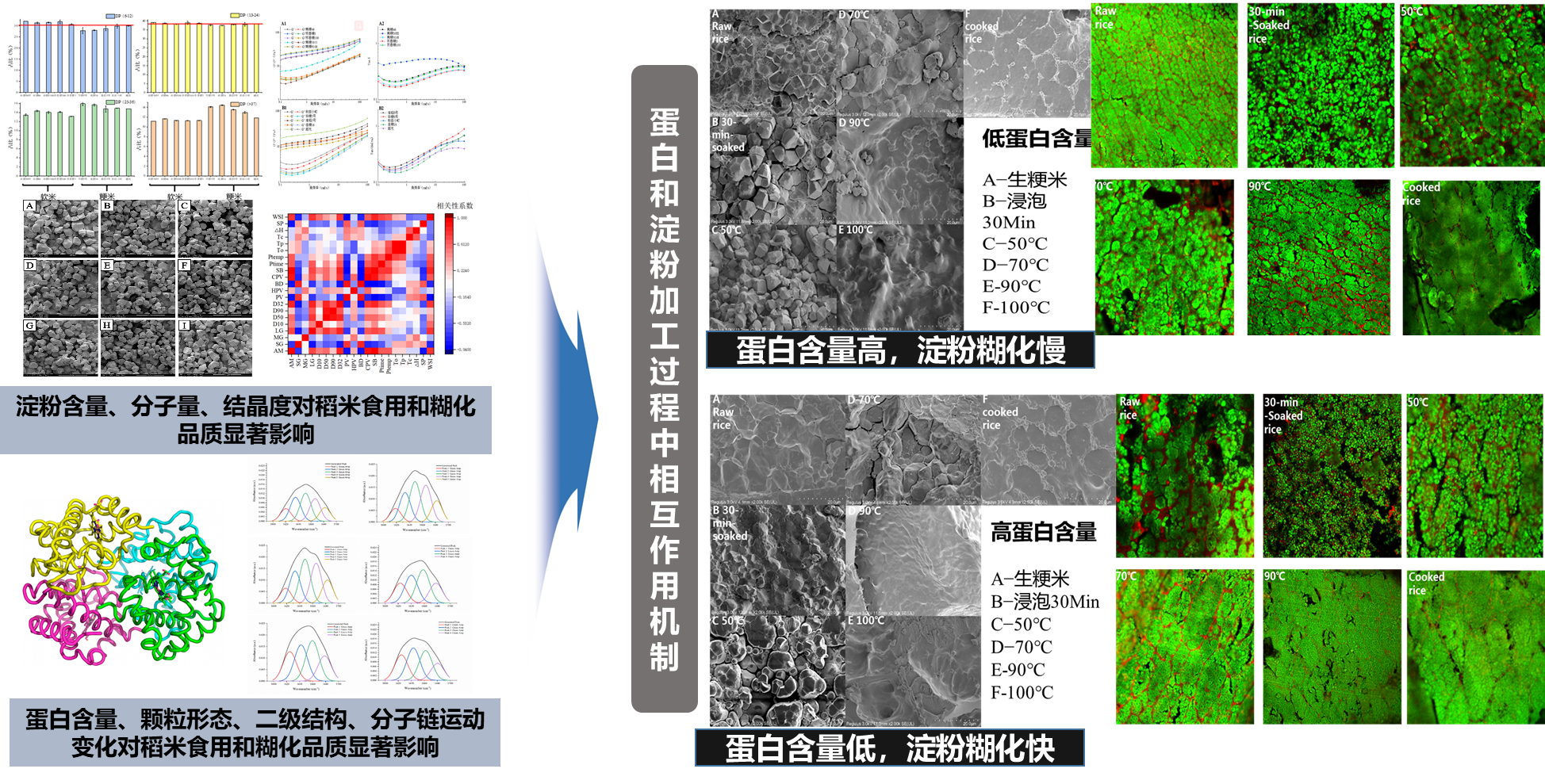 11
3. Rice nutrition: Rice protein
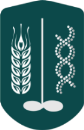 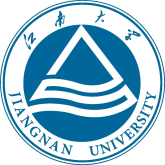 Rice protein characteristics
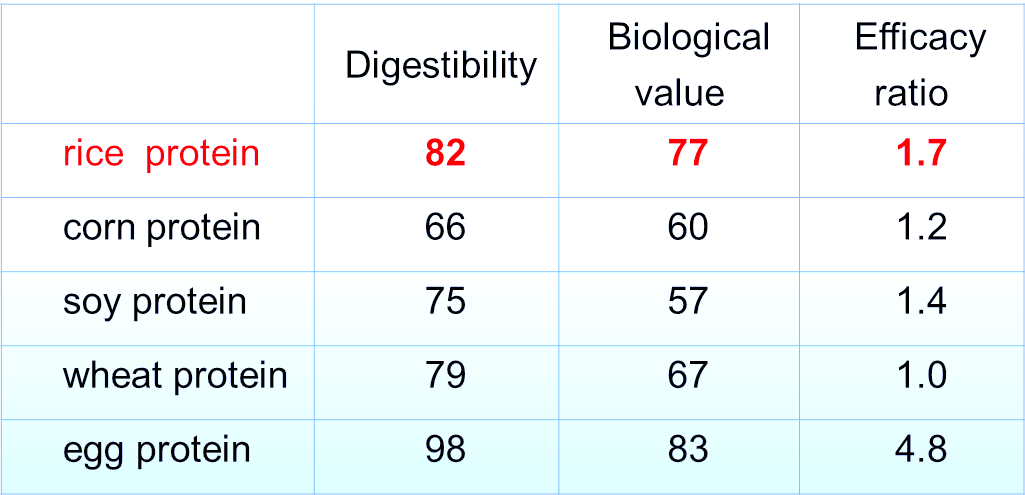 The amino acid composition is reasonable. 

Essential amino acid content conform to the  suggestion model of FAO/WHO.
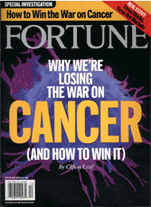 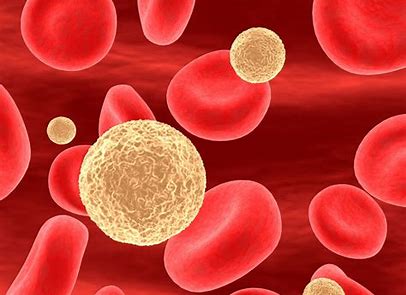 Hypoallergenicity
Antioxidative activity
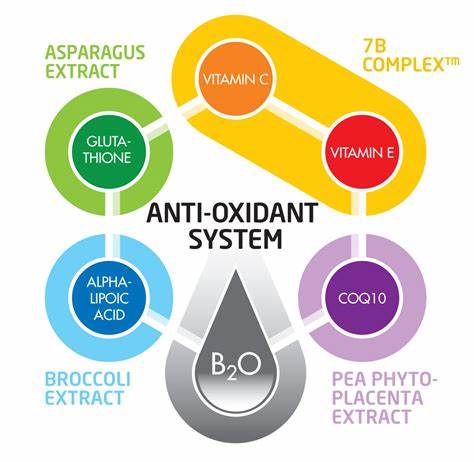 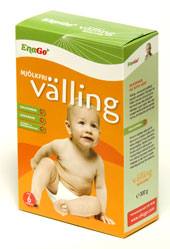 Nutrition
Hyperlipidemia
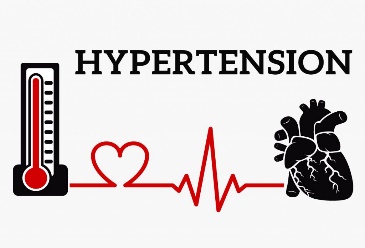 Anti-diabetes Activities
Cholesterol Reduction
Lowering blood pressure
12
[Speaker Notes: The nutrition of rice protein is another area that draws attentions of the researchers. Many researchers focused on the bioactivities of rice protein hydrolysates, such as α-Glucosidase and angiotensin converting enzyme (ACE) inhibitory activities, hypoallergenicity activities, and 
.]
3. Rice nutrition: Rice protein technology
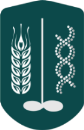 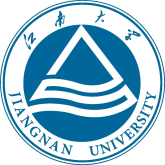 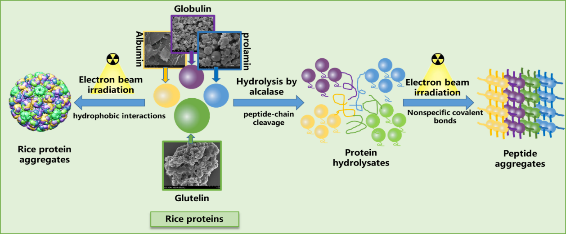 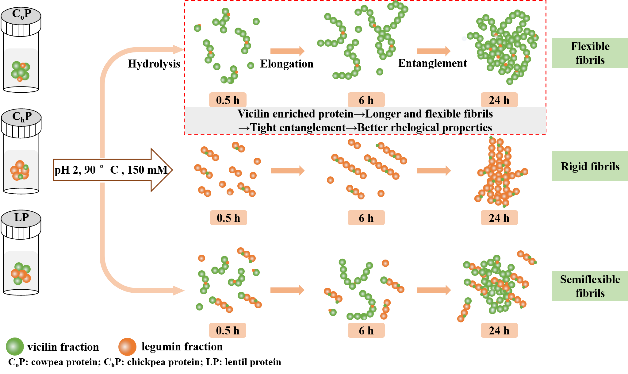 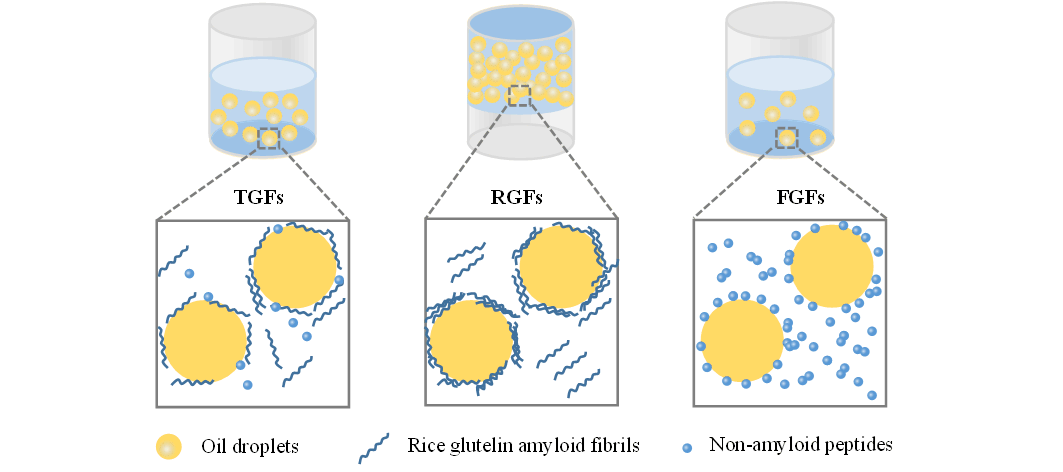 Electron beam treatment
Protein fibrillization
Emulsification
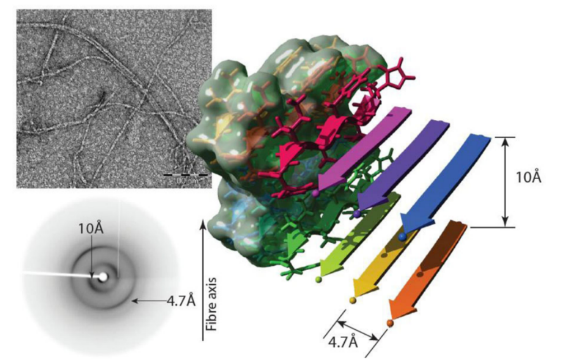 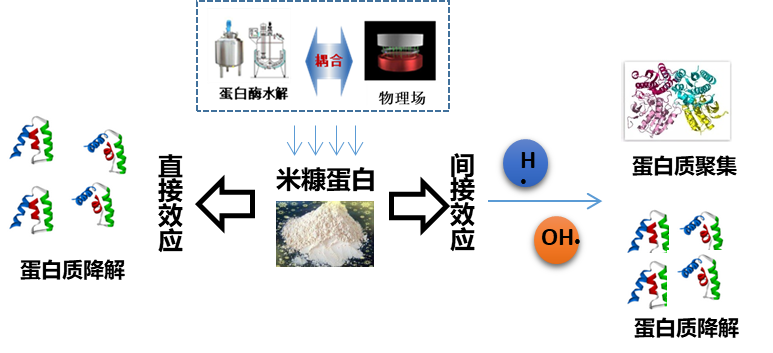 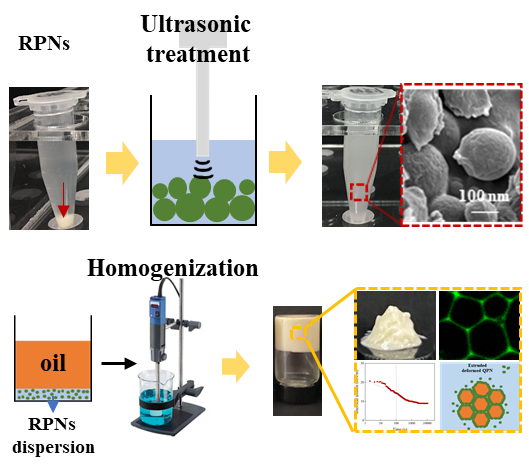 Food Chemistry, 2021, 354, 129554；Food Chemistry, 2023, 398, 133798
These technologies effectively improve the functional properties of rice protein and expand the application range of rice protein.
13
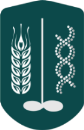 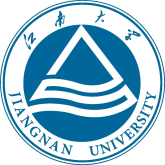 3. Rice nutrition: Rice bran aleurone layer
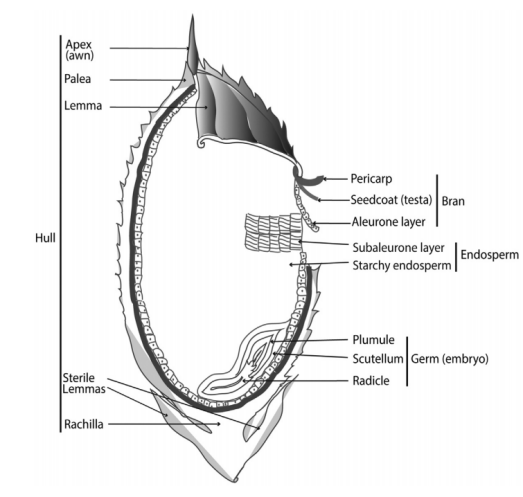 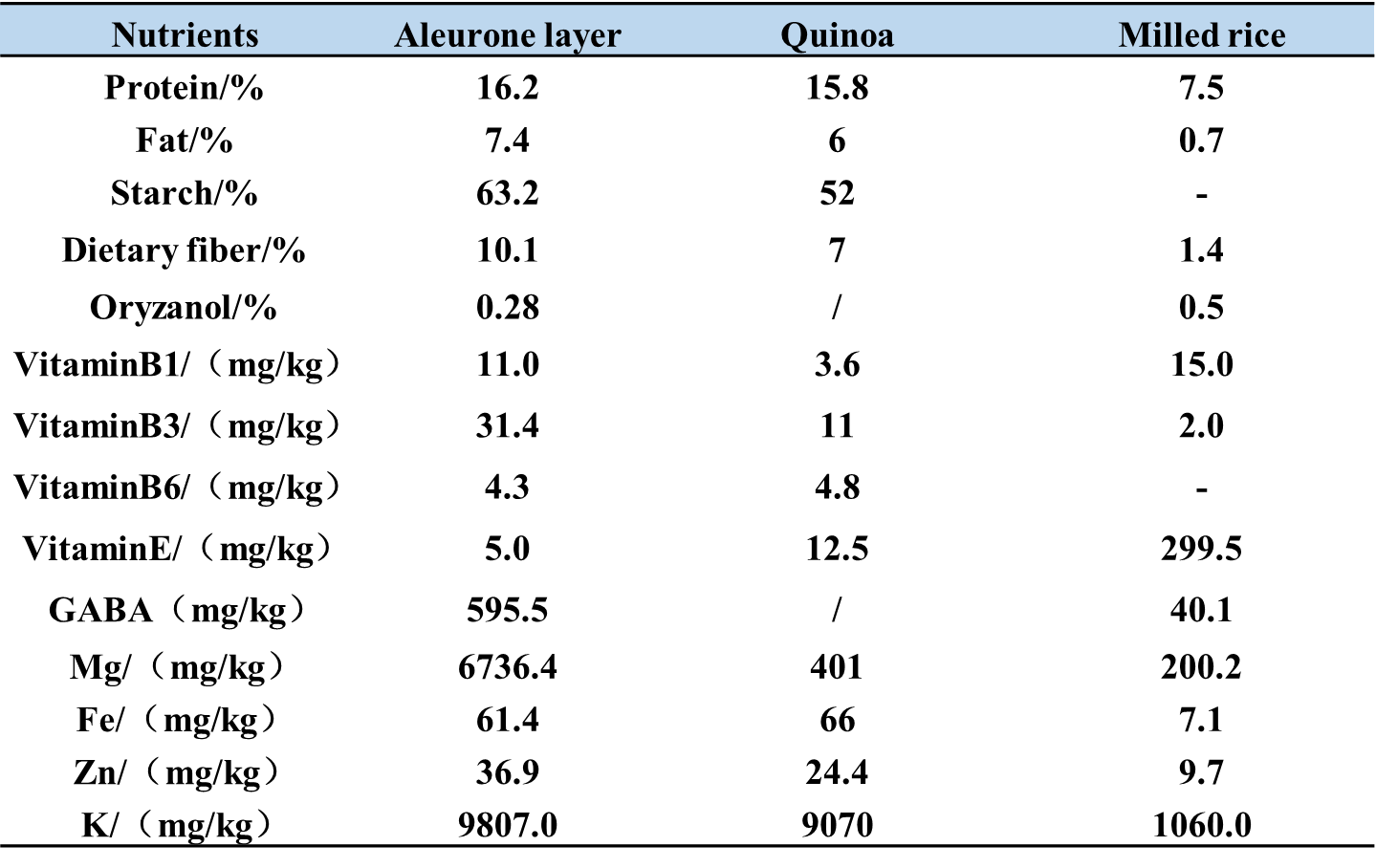 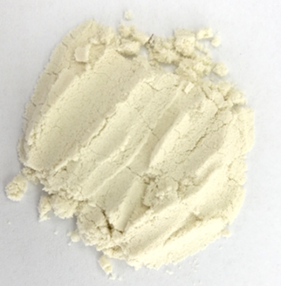 aleurone layer
14
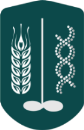 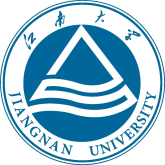 3. Rice nutrition: Rice bran aleurone layer
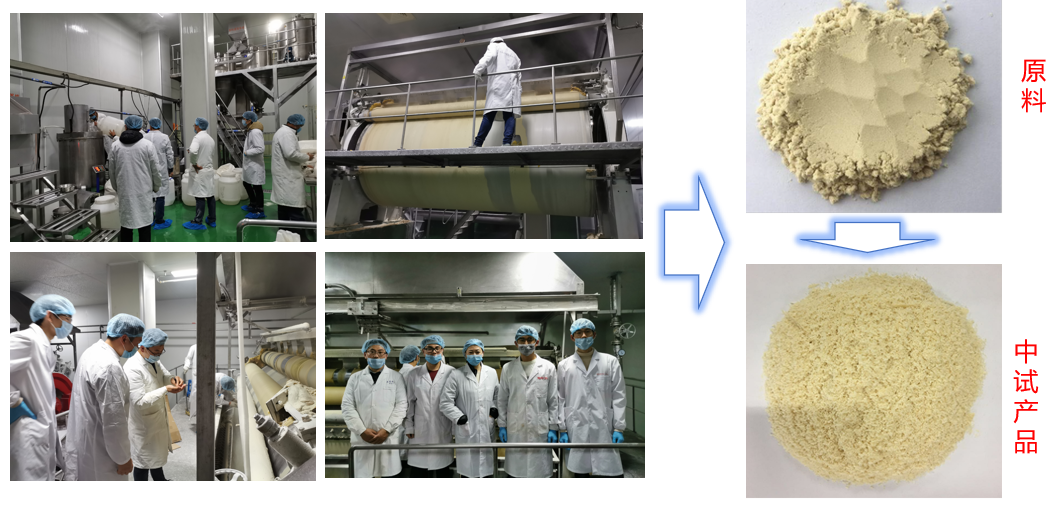 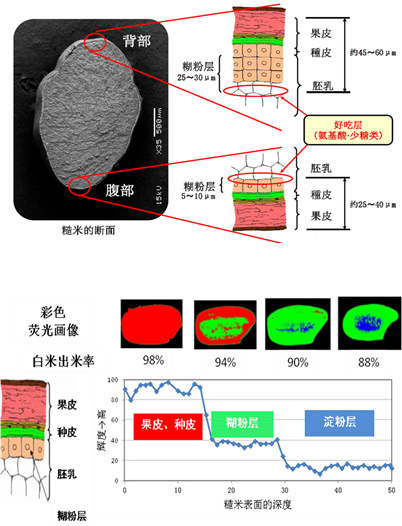 Increased by
One time
Aleurone layer isolation
Pilot production line
Stability
increased
increased
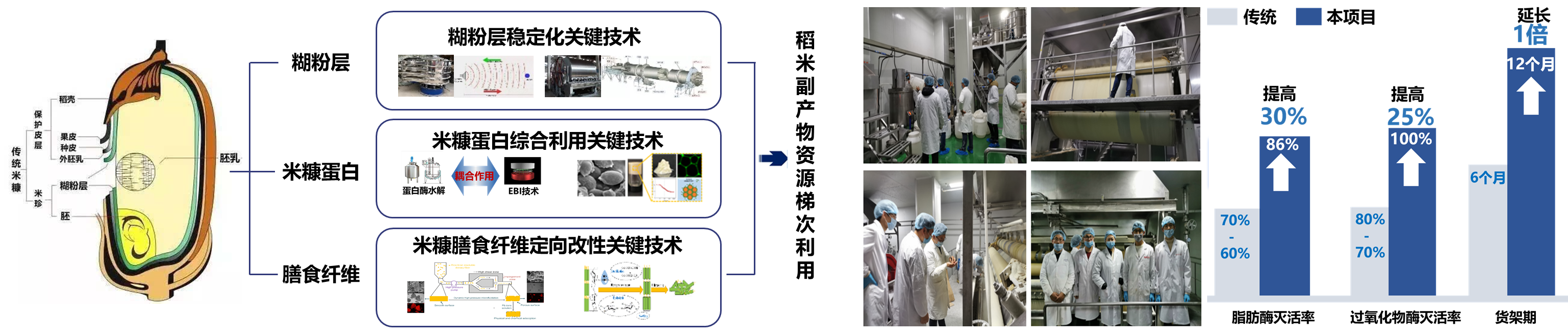 Peroxidase inactivation rate
shelf-life
Lipase inactivation rate
Authorized Patent，CN201910958800.7
Rice bran aleurone layer is rich in minerals, dietary fiber, phenolic acid and other antioxidant active components.
We explored a technique to improve the stability of the rice aleurone layer.
15
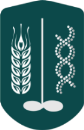 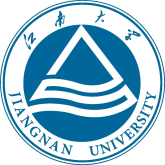 3. Rice nutrition: Rice bran dietary fiber
提高
21%
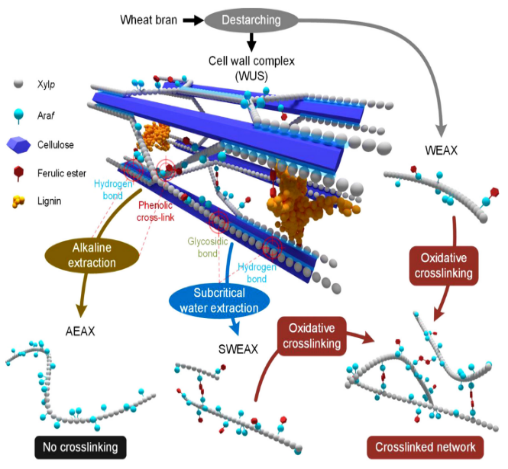 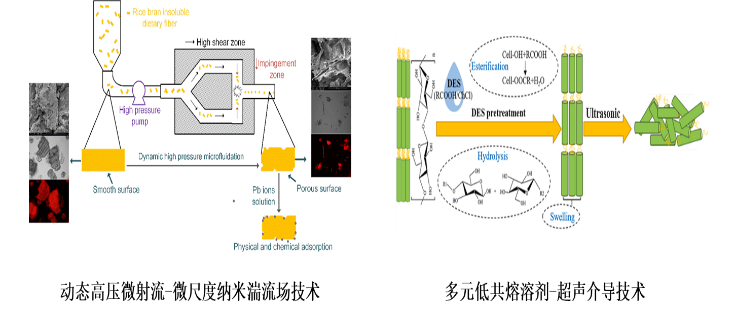 Nanofiber stability
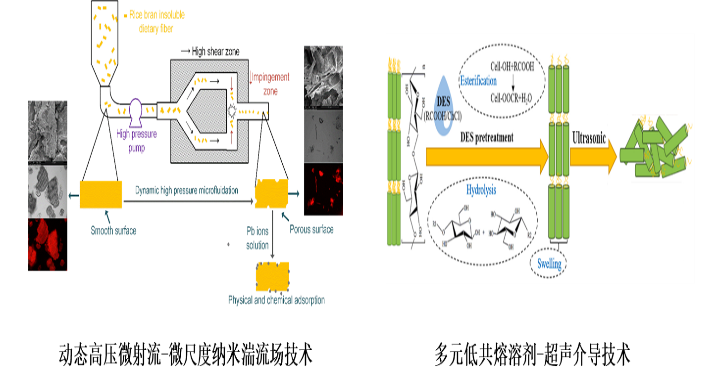 Subcritical water extraction
Dynamic high pressure treatment
16
LWT, 2021；Carbohydr Polym 2020；J. Food Science, 2017
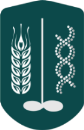 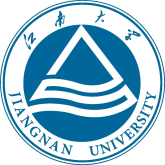 3. Rice nutrition: Related products
Rice starch
Rice bran
Rice protein
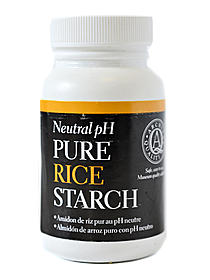 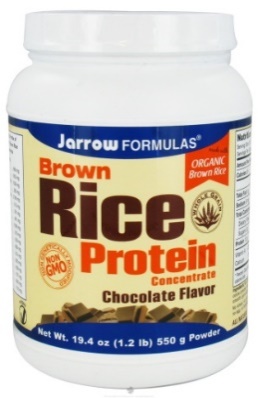 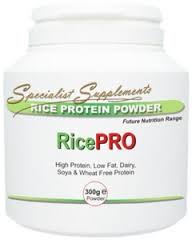 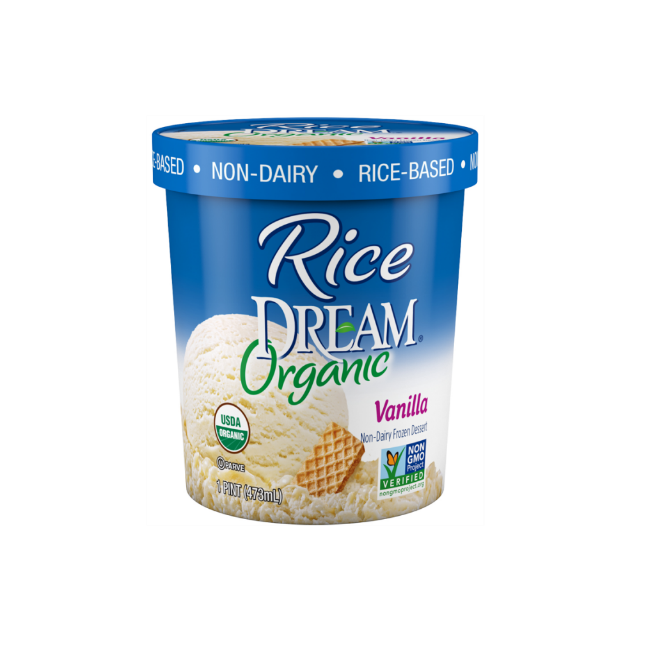 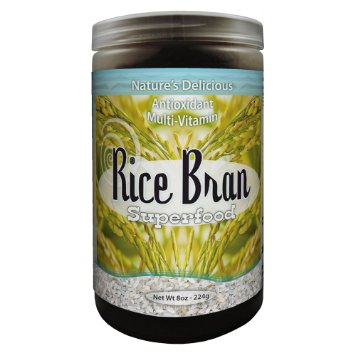 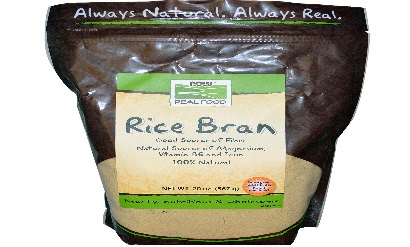 Food ingredients
Bakery food
Meal substitute powder
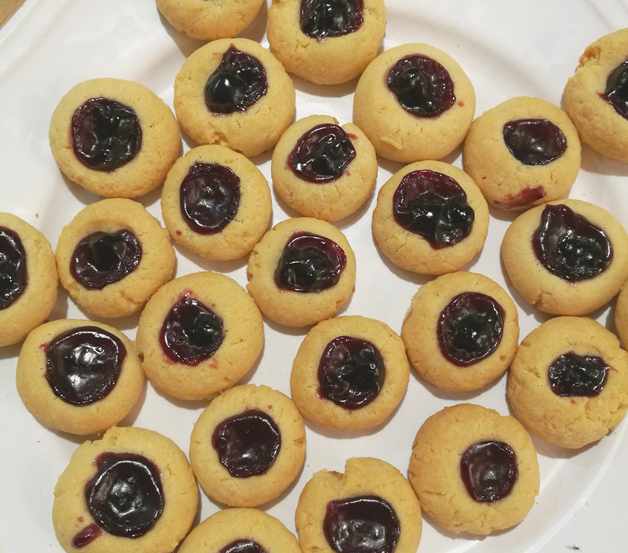 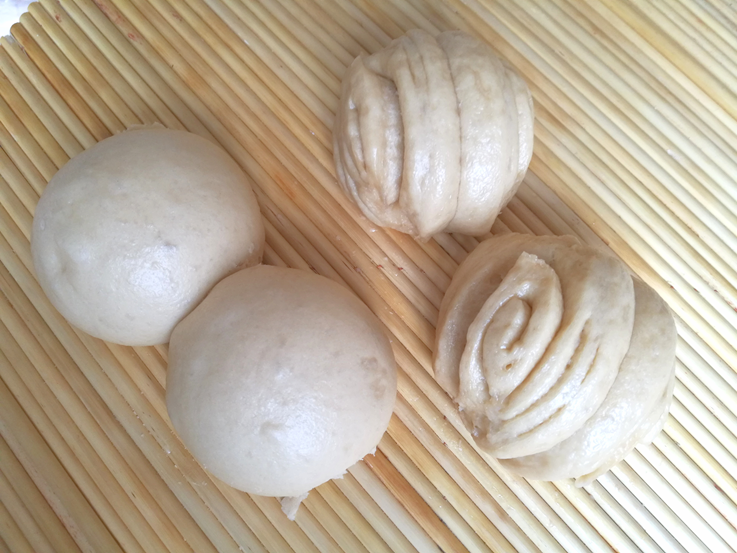 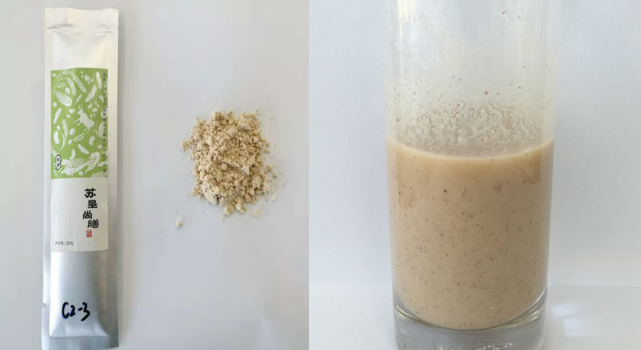 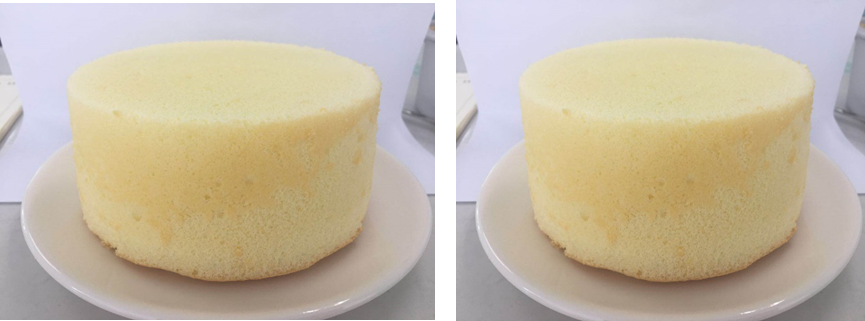 17
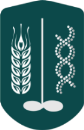 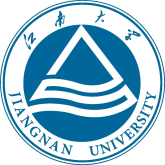 3. Rice nutrition: Black Rice nutrition
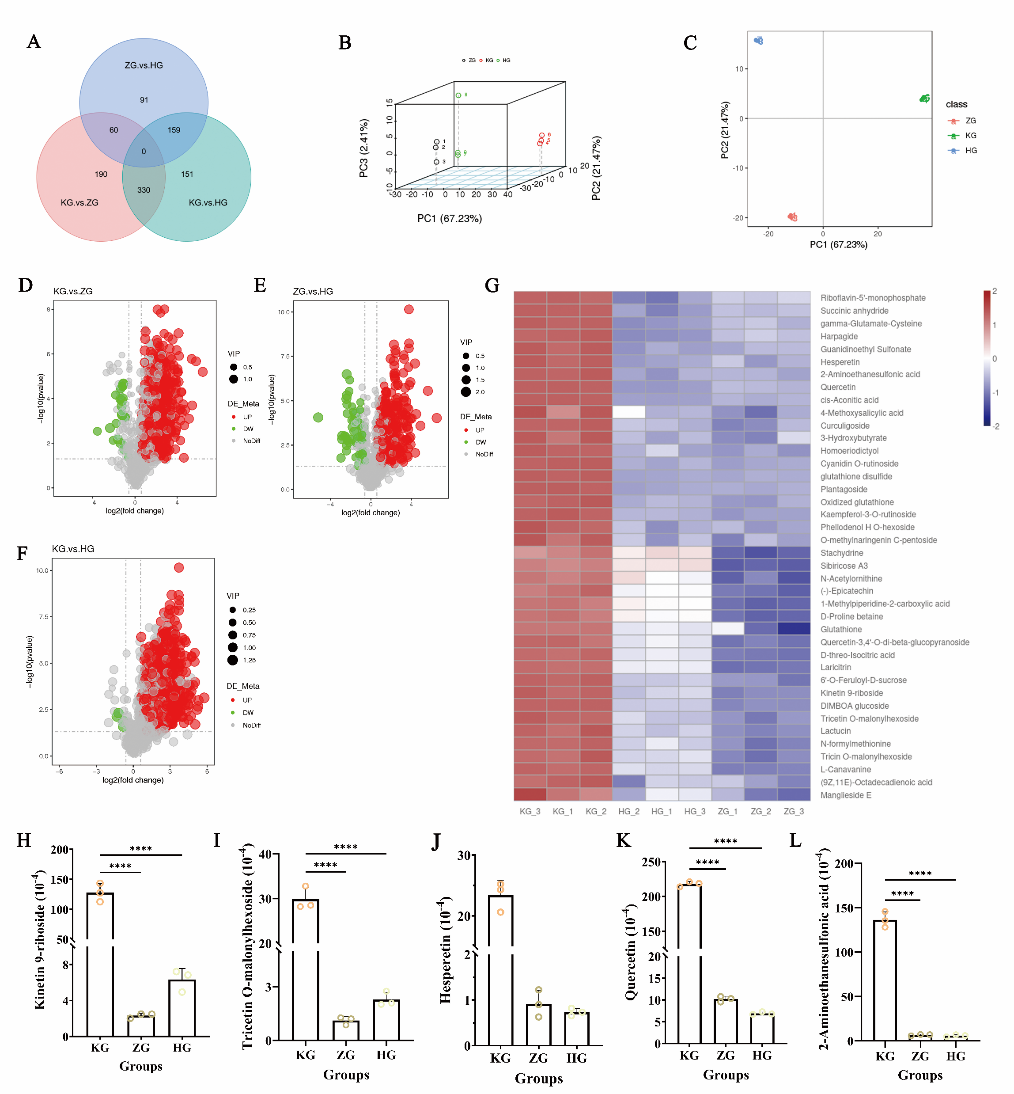 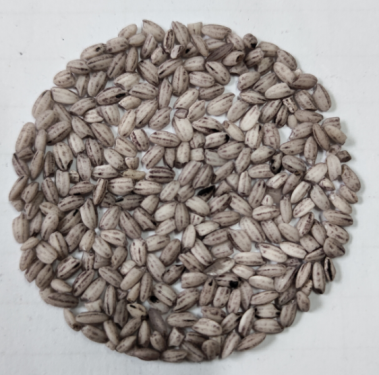 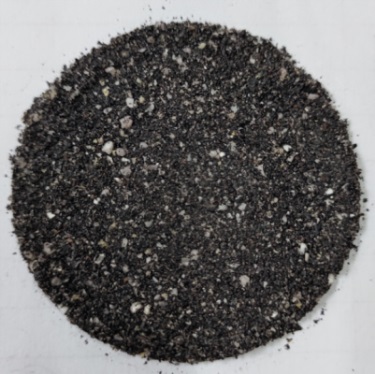 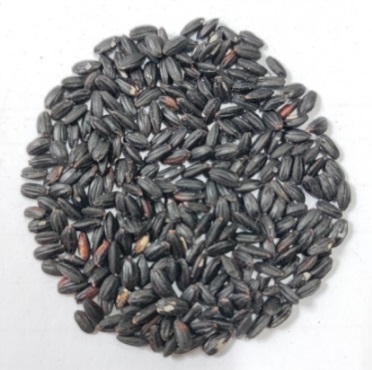 Black rice
Peeled black rice
Black rice bran
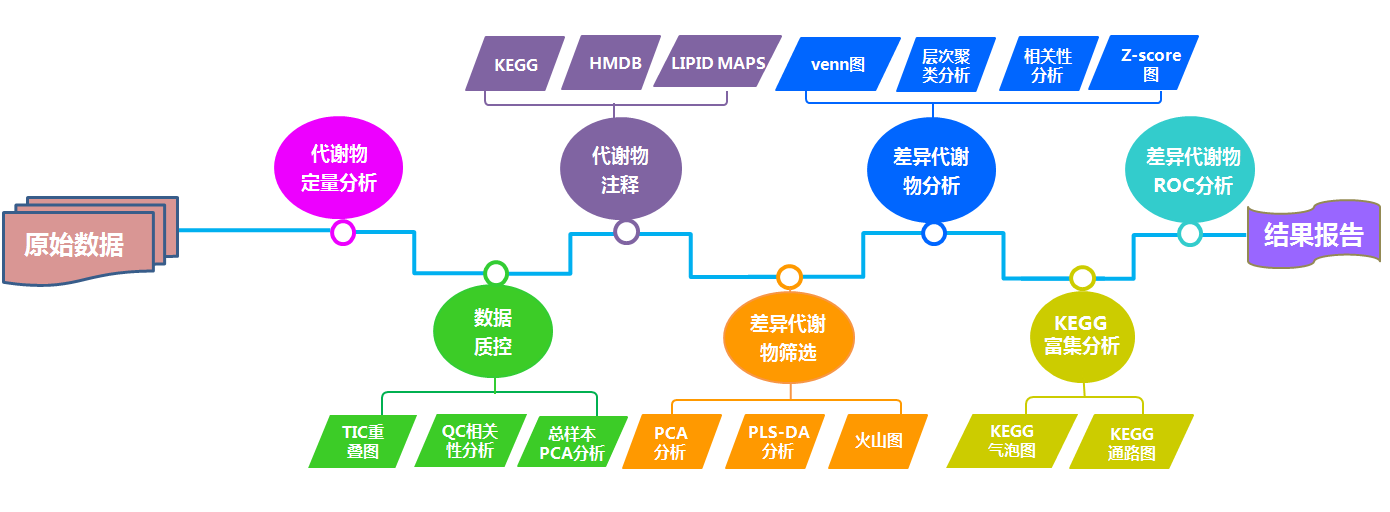 Journal of Nutritional Biochemistry, 2023, 117, 109320
Black rice can obviously alleviate colitis caused by DSS.
Black rice can improve the gut microbiota disorders induced by DSS.
18
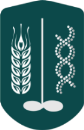 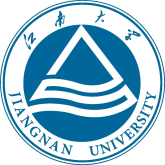 Future remarks
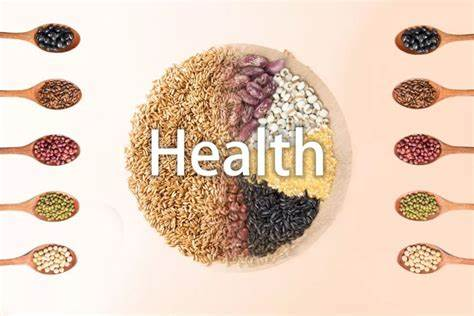 Low GI products
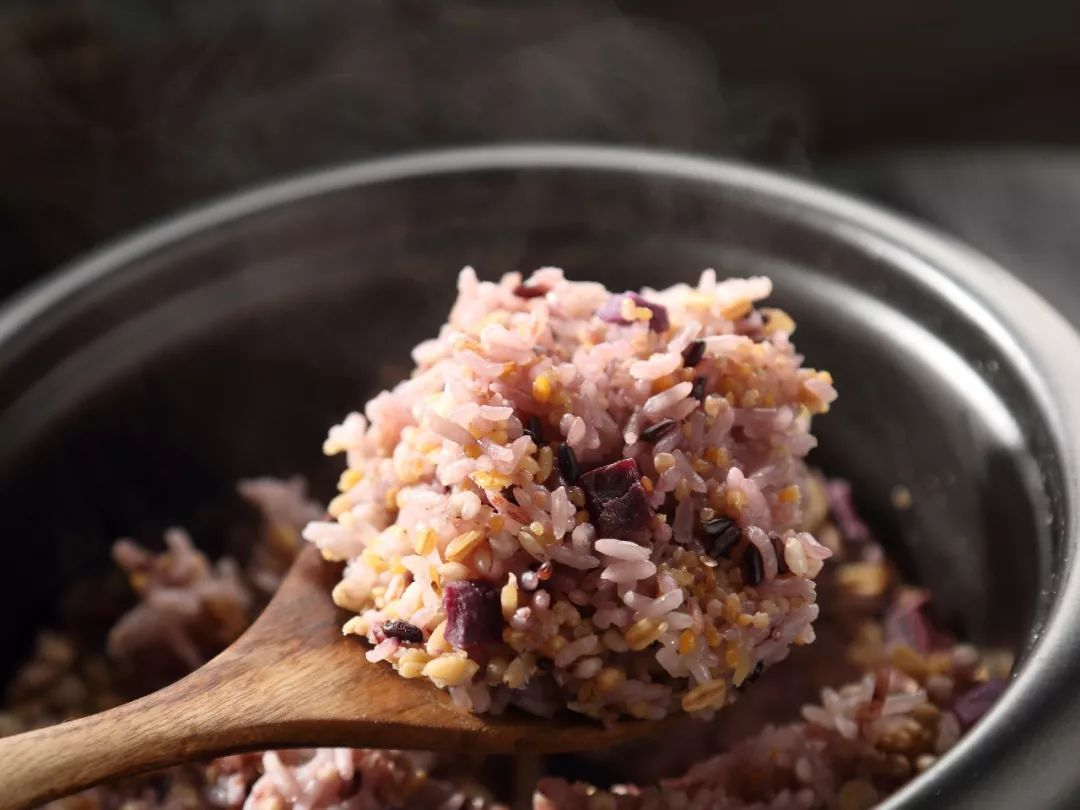 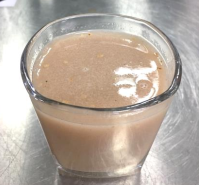 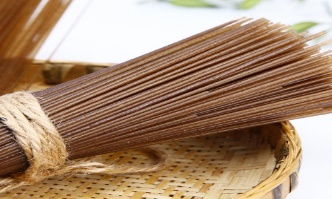 Whole grain
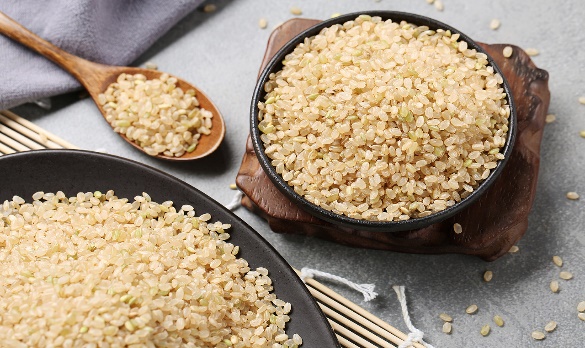 Precision Nutrition
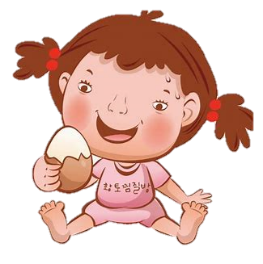 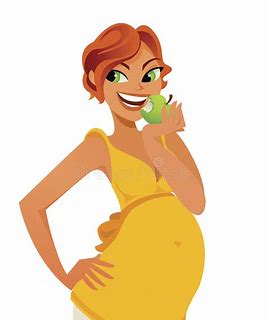 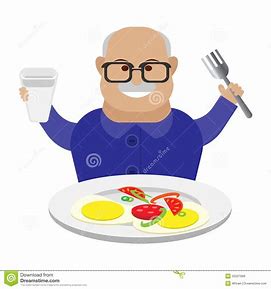 Moderate processing
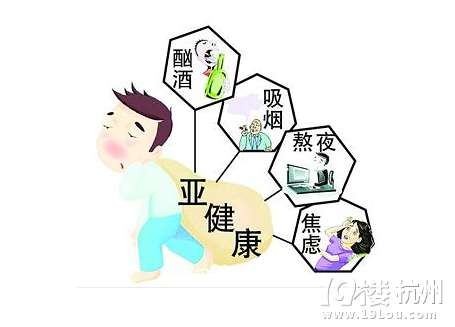 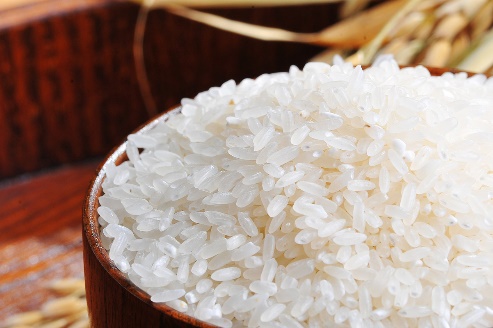 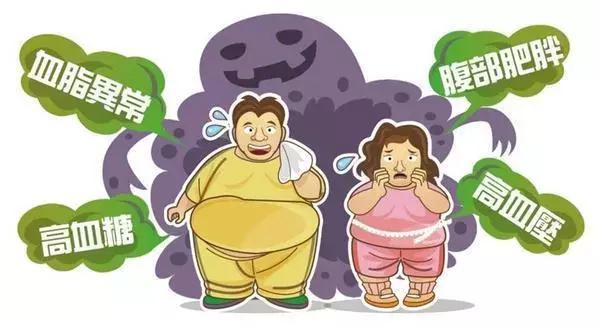 Rice varieties
19
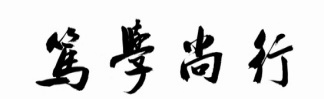 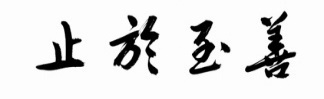 Our Motto: Learning and Practice to Perfection
Thanks
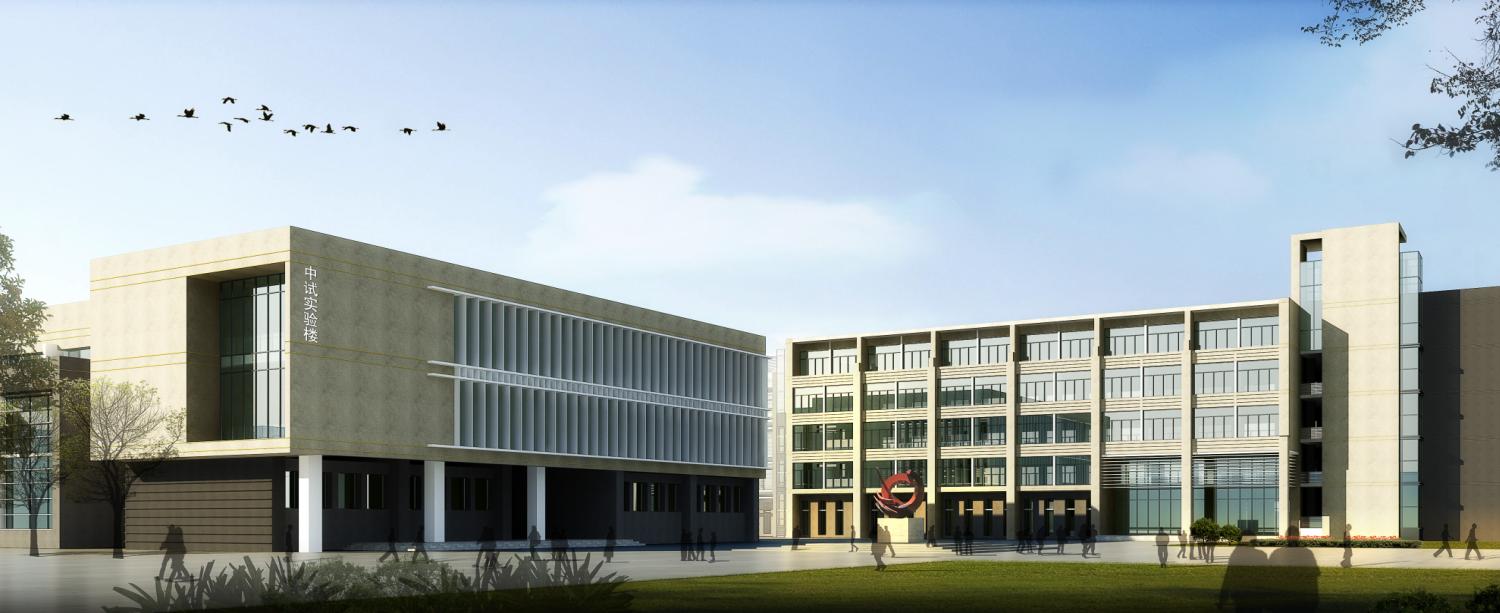 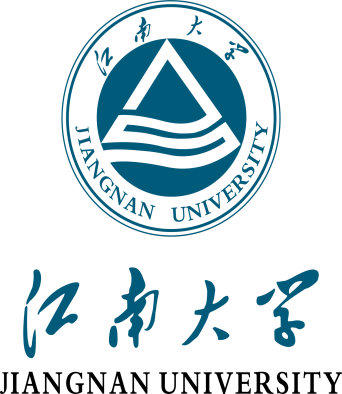 活性馏分，蛋白含量为32.35%
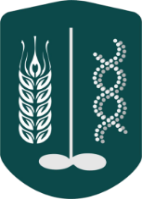 20